Boh ťa miluje
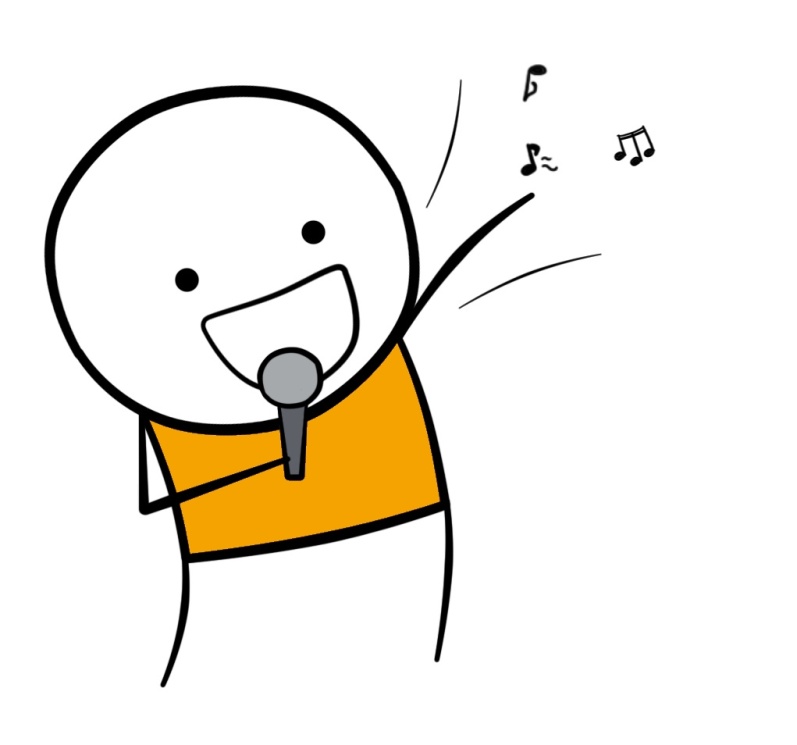 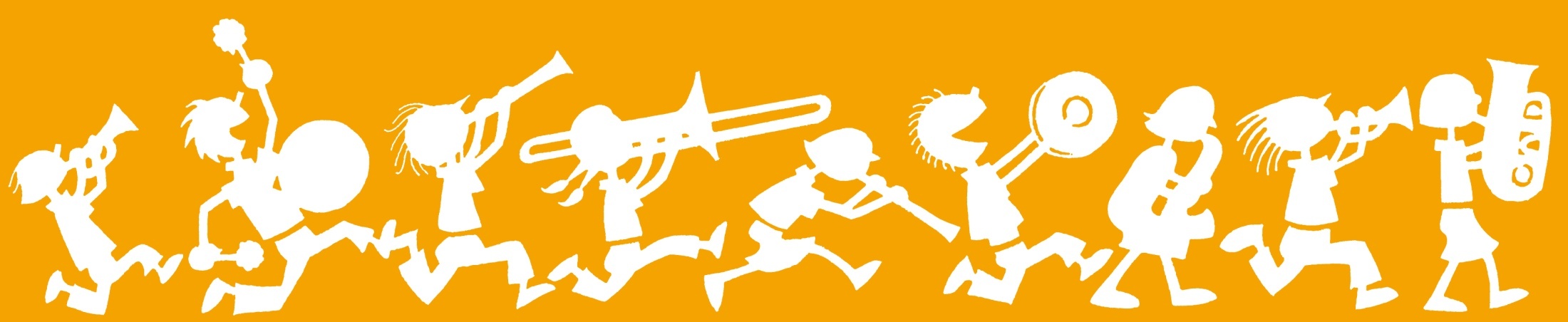 Refrén:
ll: Boh ťa miluje
aj ja ťa milujem
a tak by to malo byť. :ll
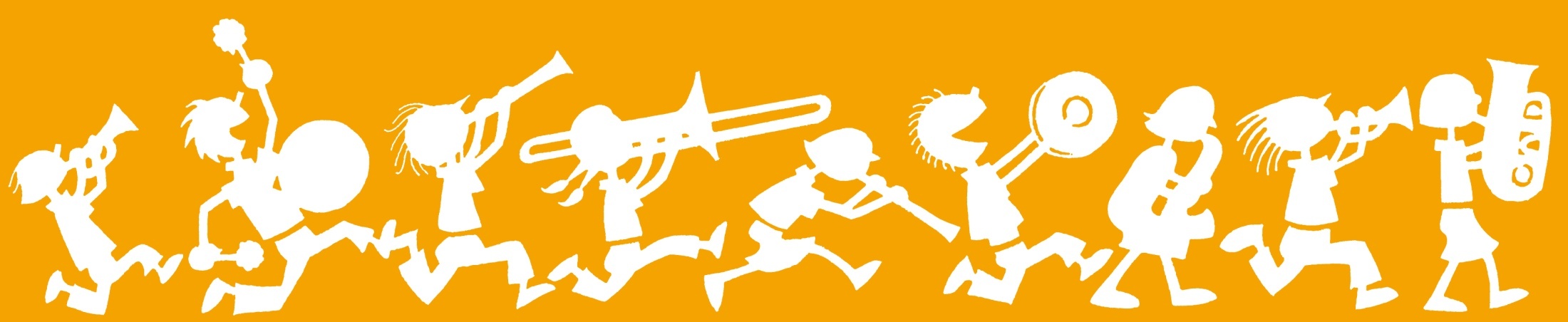 1.
ll: Mal by som byť šťastný,
aj ty by si mal byť šťastný
a tak by to malo byť, :ll
pretože...
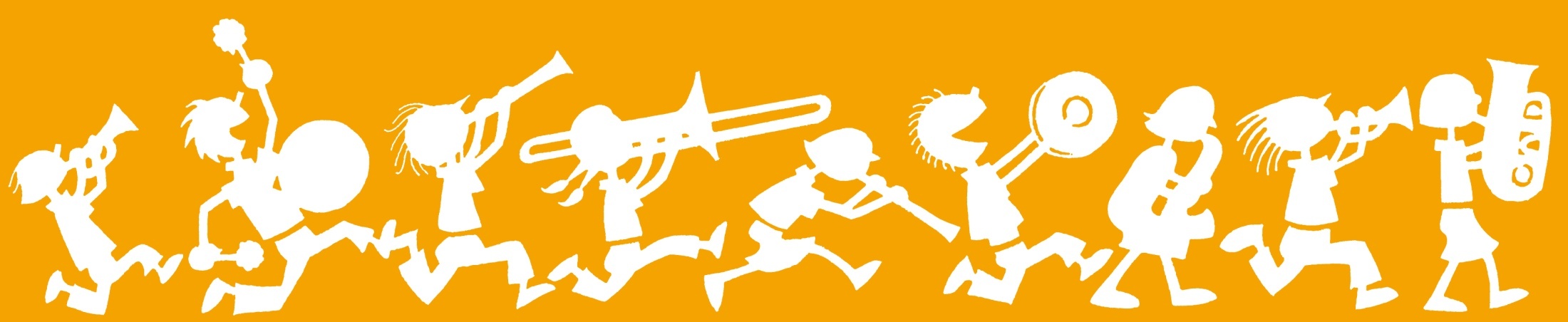 Refrén:
ll: Boh ťa miluje
aj ja ťa milujem
a tak by to malo byť. :ll
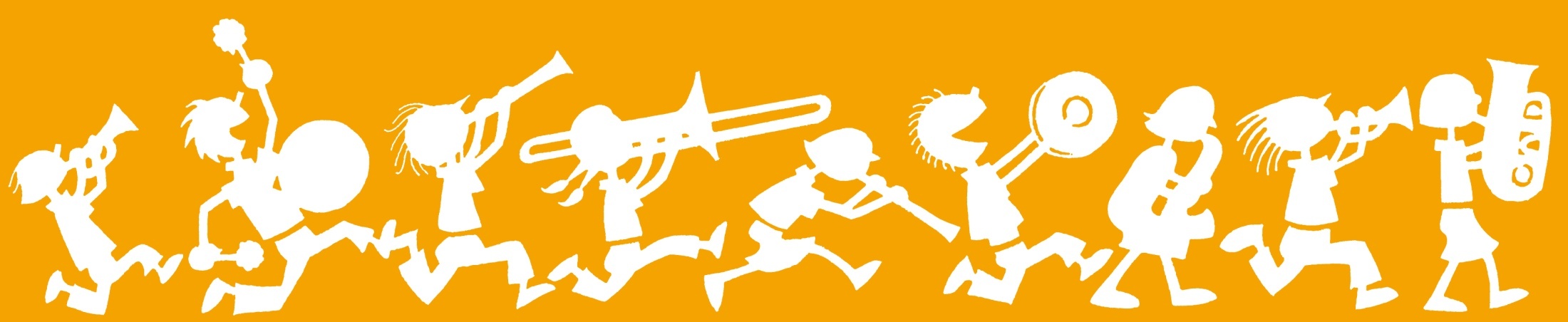 2.
ll: Mohol by som byť smutný,
aj ty by si mohol byť smutný
a tak by to nemalo byť, :ll
pretože...
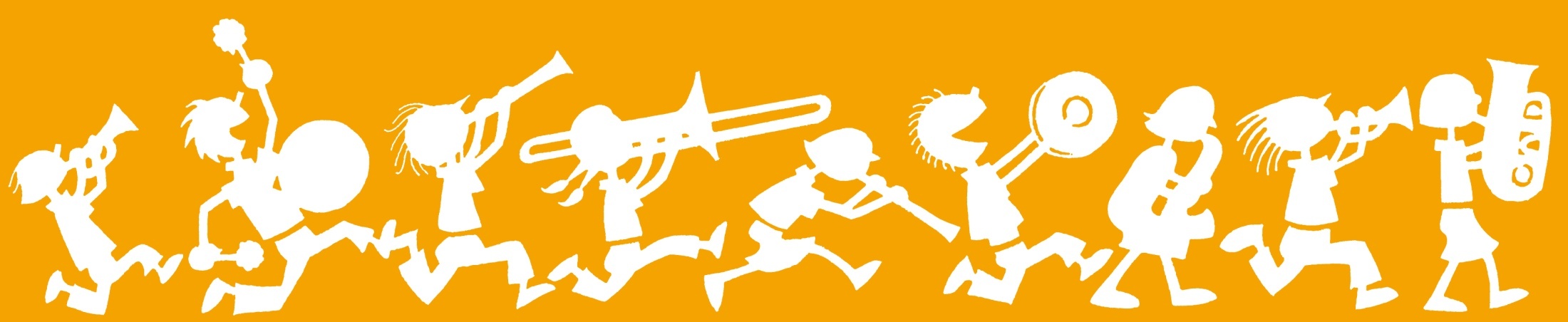 Refrén:
ll: Boh ťa miluje
aj ja ťa milujem
a tak by to malo byť. :ll
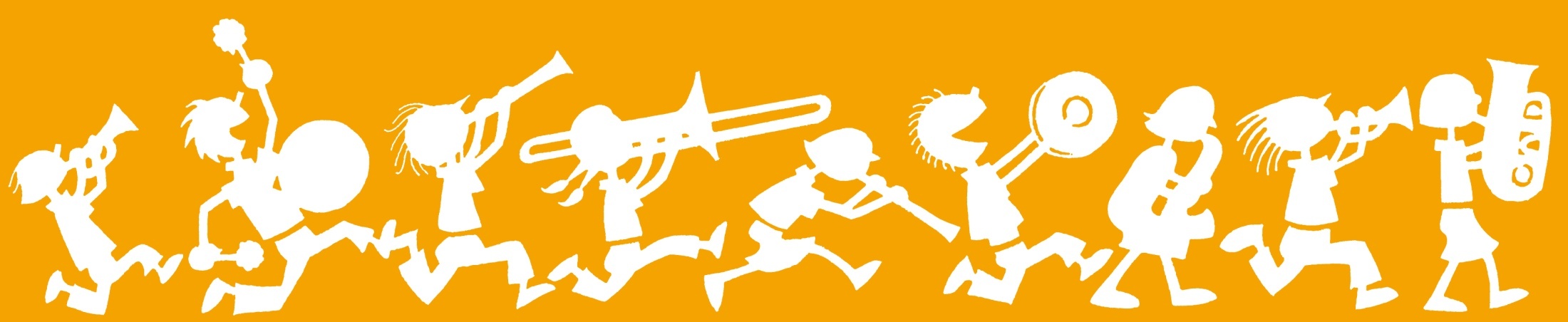 3.
ll: Máme sa mať radi
ako bratia a sestry
a tak by to malo byť, :ll
pretože...
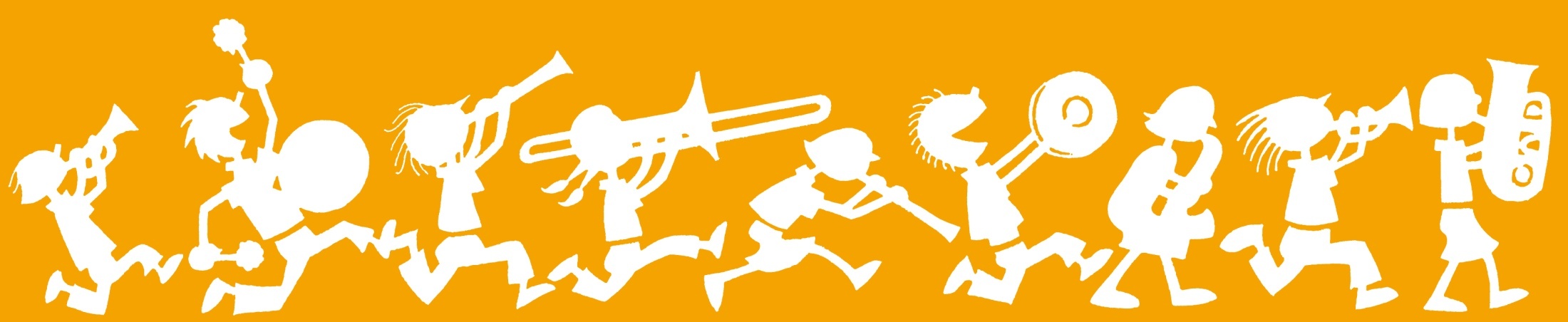 Refrén:
ll: Boh ťa miluje
aj ja ťa milujem
a tak by to malo byť. :ll